LungsBronchial Tubes
Lungs Overview
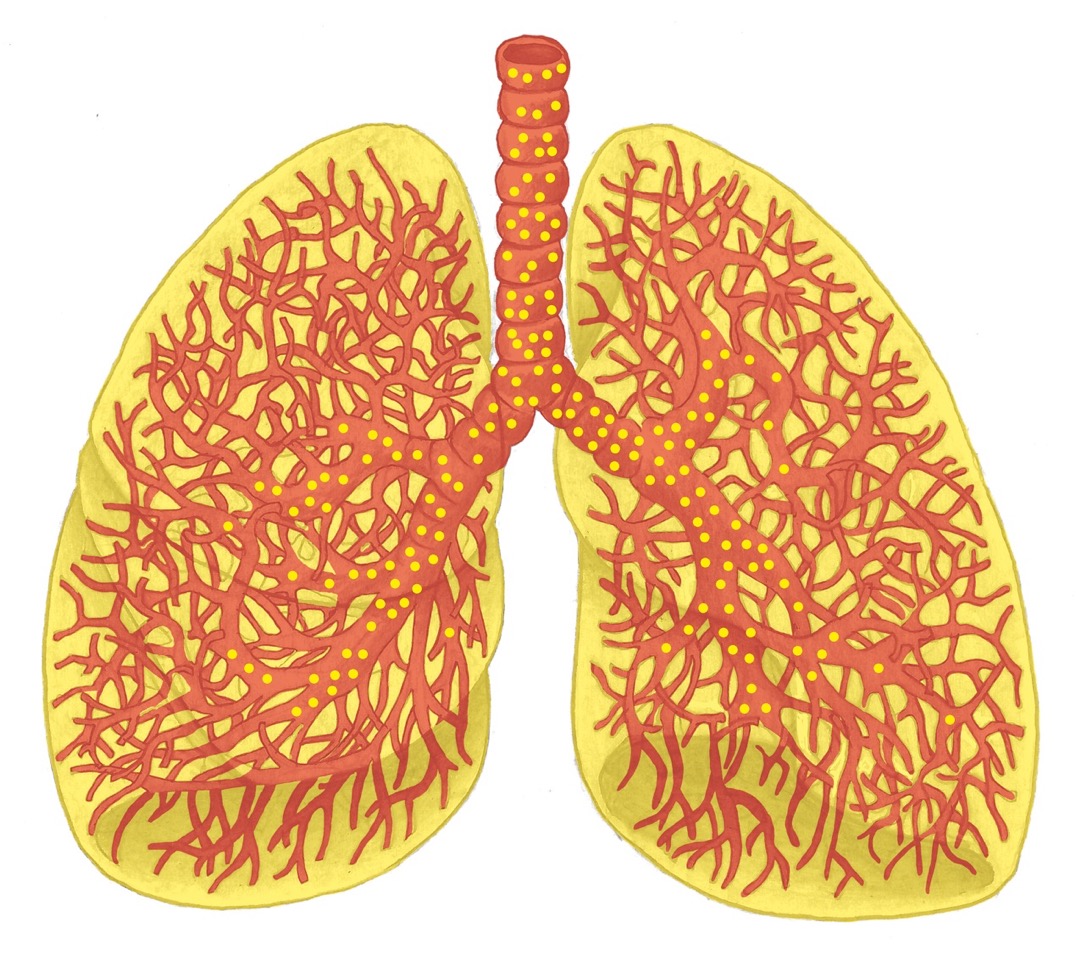 Bronchial Tubes, Bronchial Musculature, Goblet Cells
Cerebral Cortex – Bronchial Musculature, Mucosa
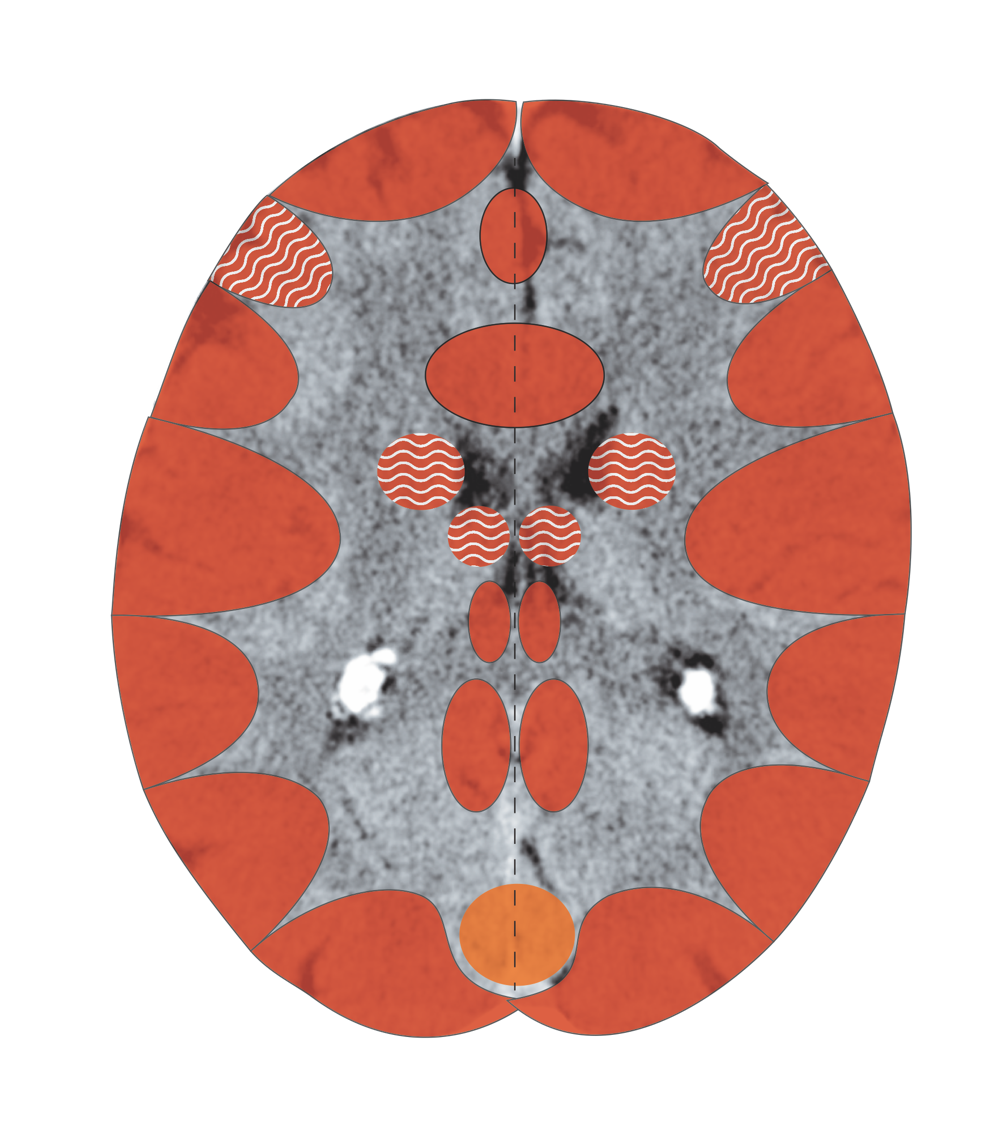 CT: Bronchial Tubes, Bronchial Musculature Active
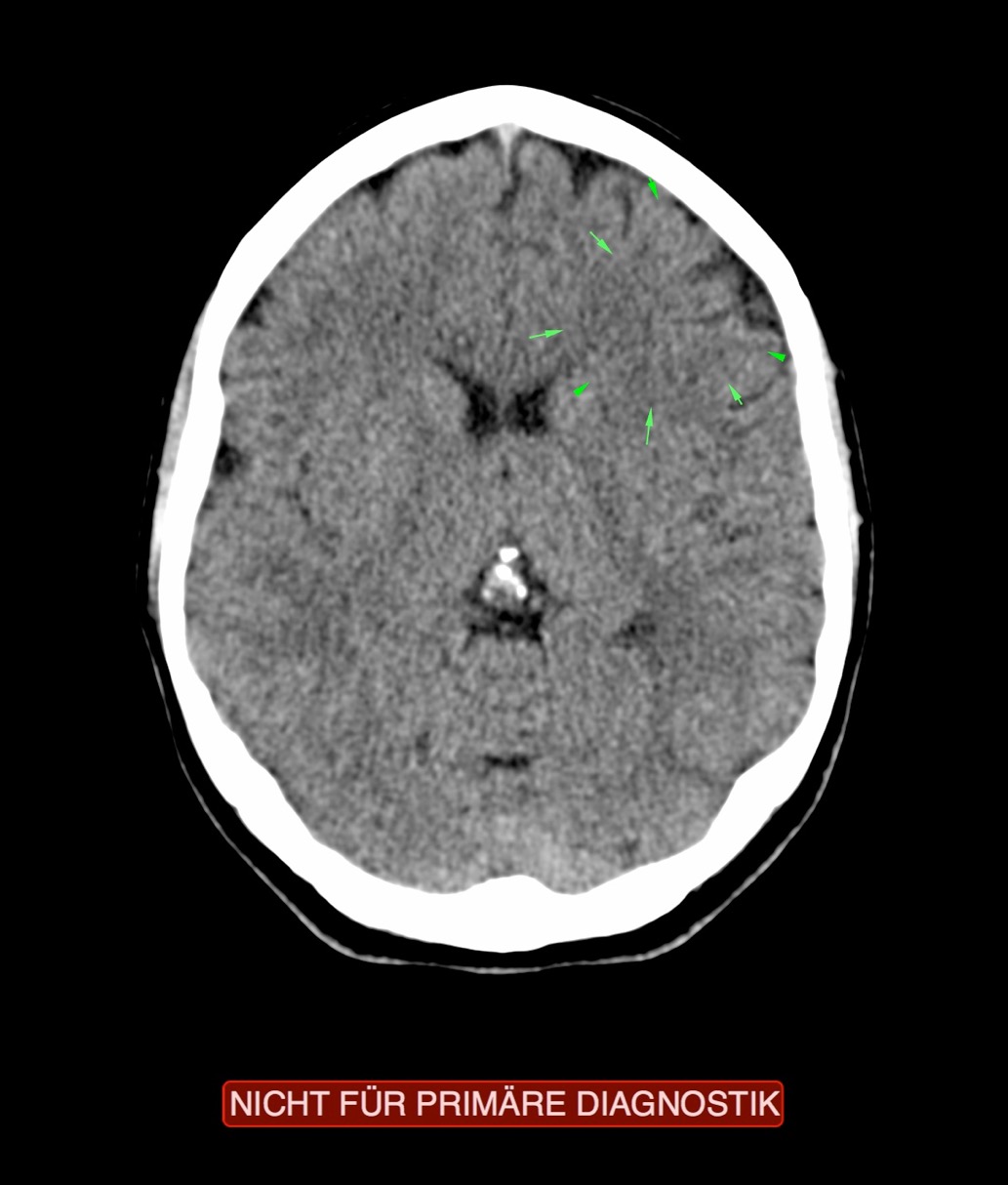 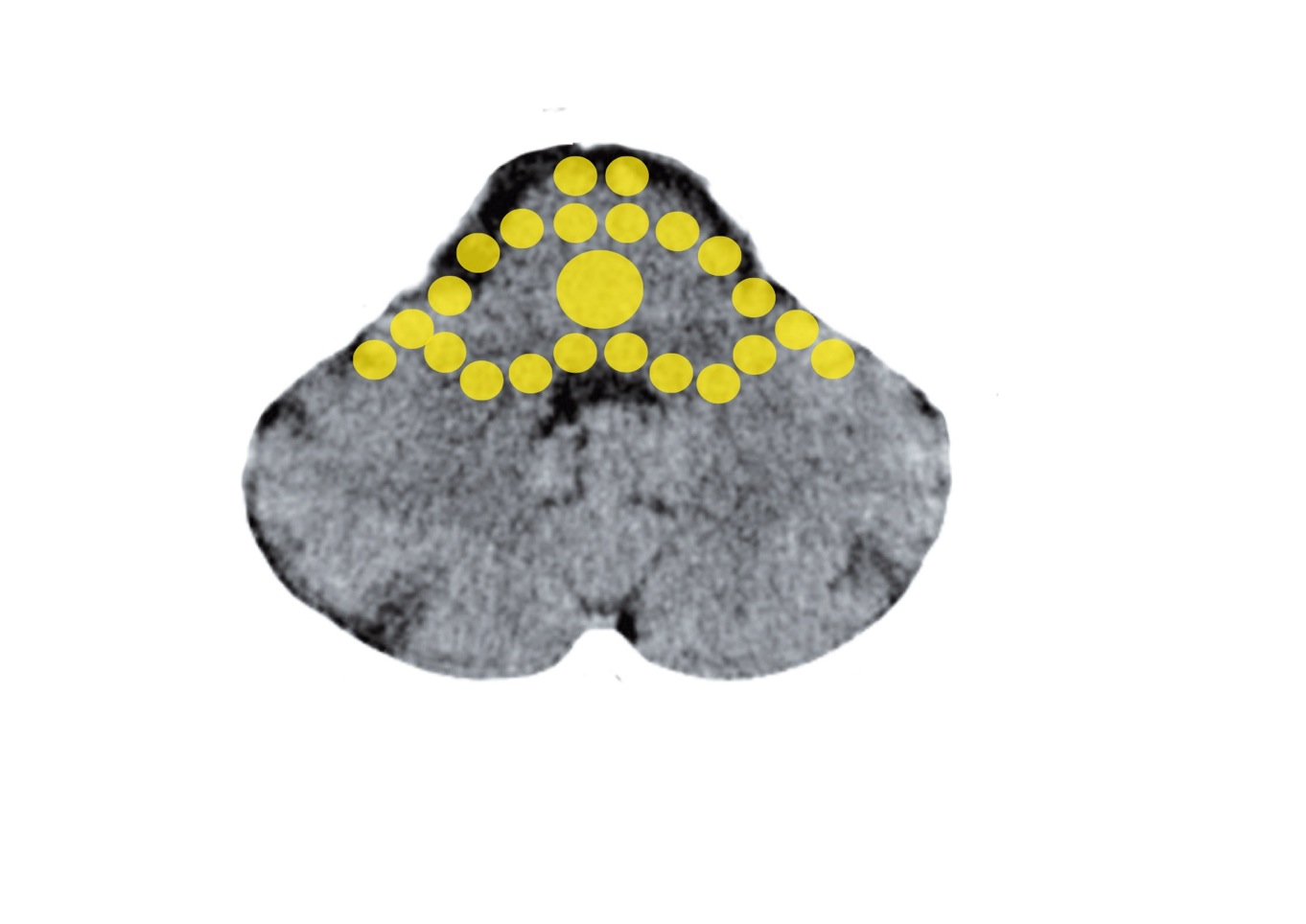 Brain Stem – Alveoli, Goblet Cells
Mittelohr und Tuba eustachii - Stammhirn
CT: Alveoli, Recurring Conflict
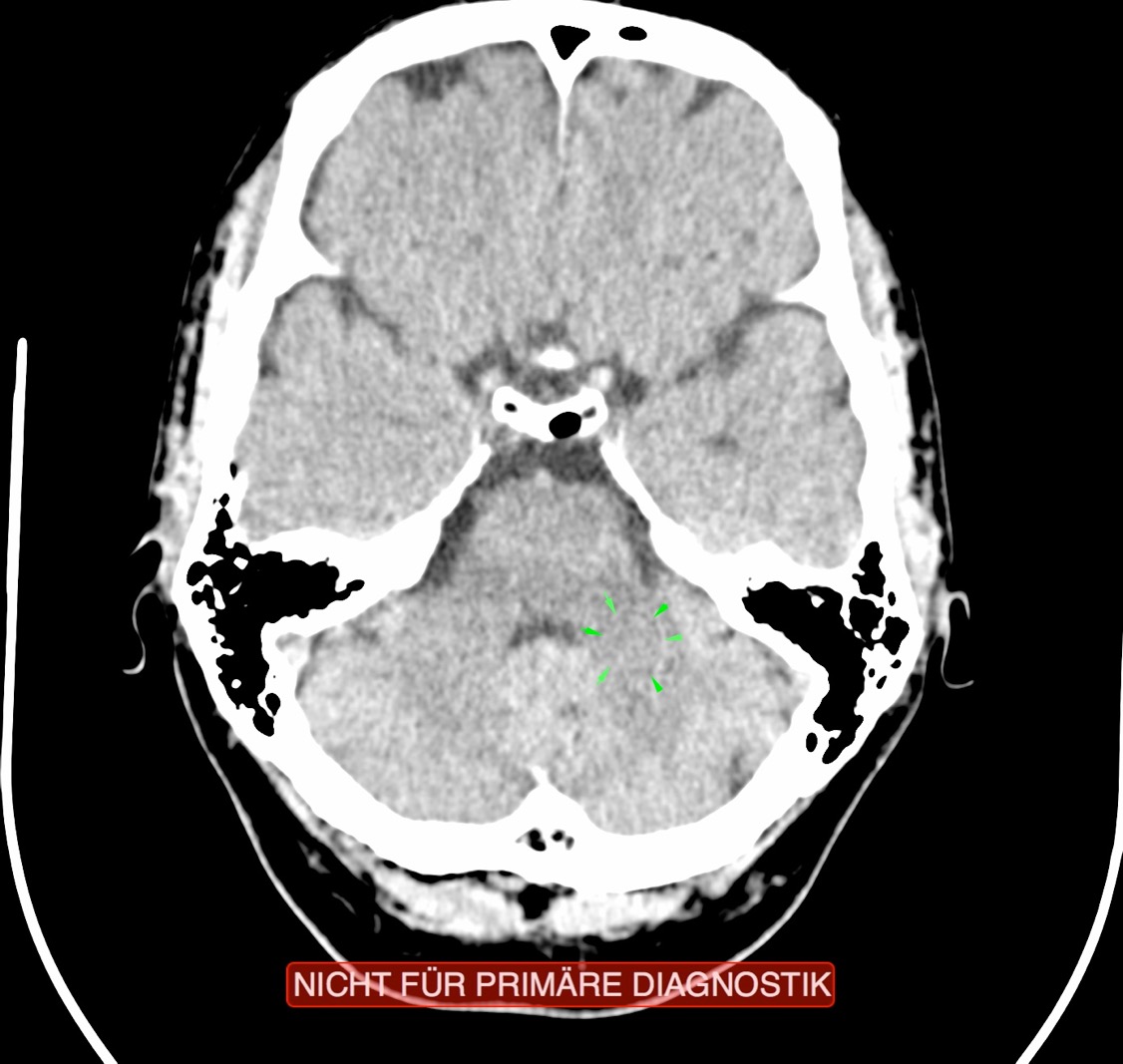 Pulmonary Embolism
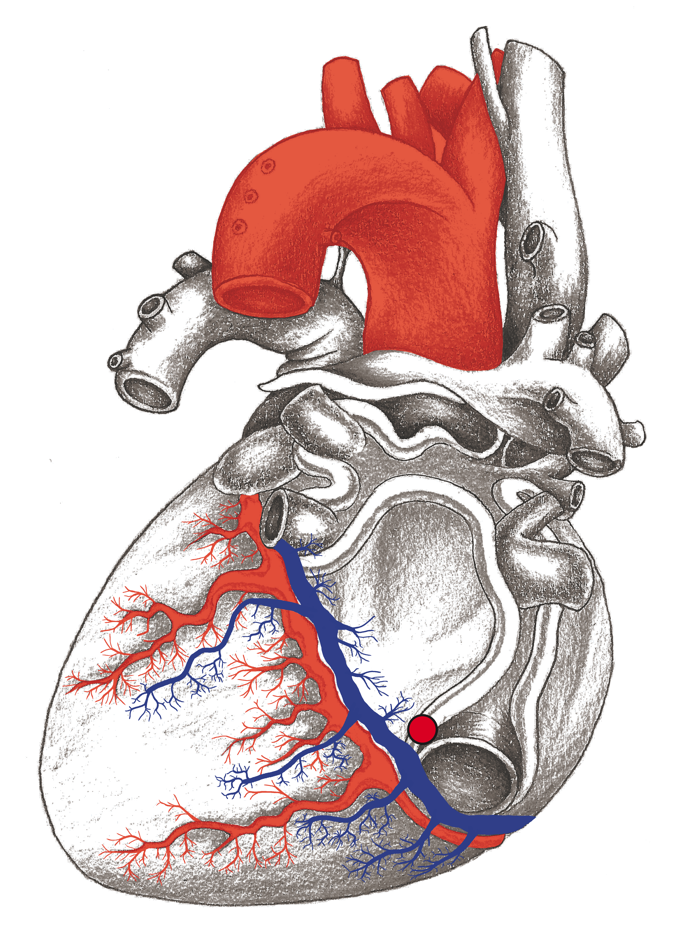 Tubercle Bacteria
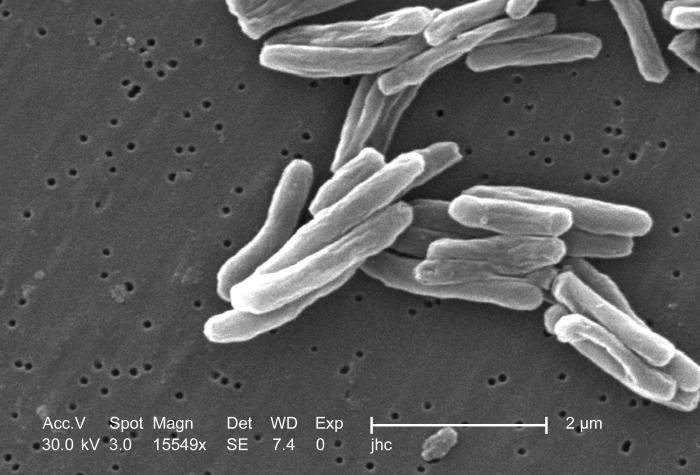 Pneumokokken
Pneumococci
Iatrogenic-induced Fear of Death
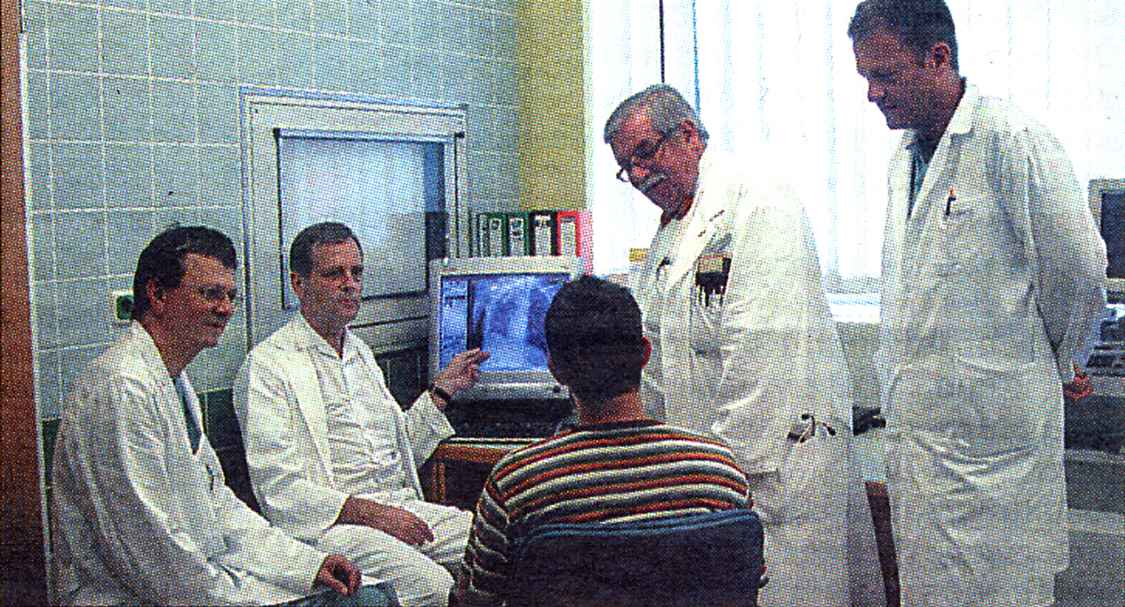 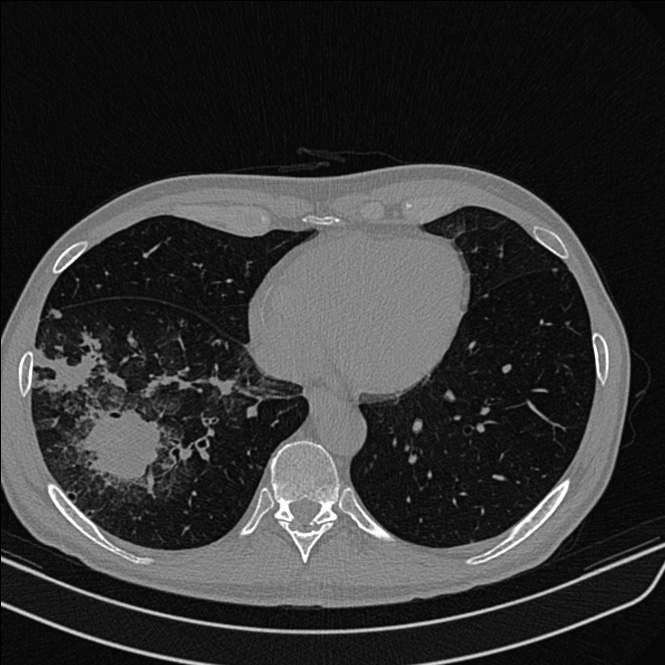 CT: Alveolar Adeno-ca
21/2 bruster 3B
Pulmonary Round Foci
22/2 heidenreich 3B
Pulmonary Emphysema
Bronchial Tubes
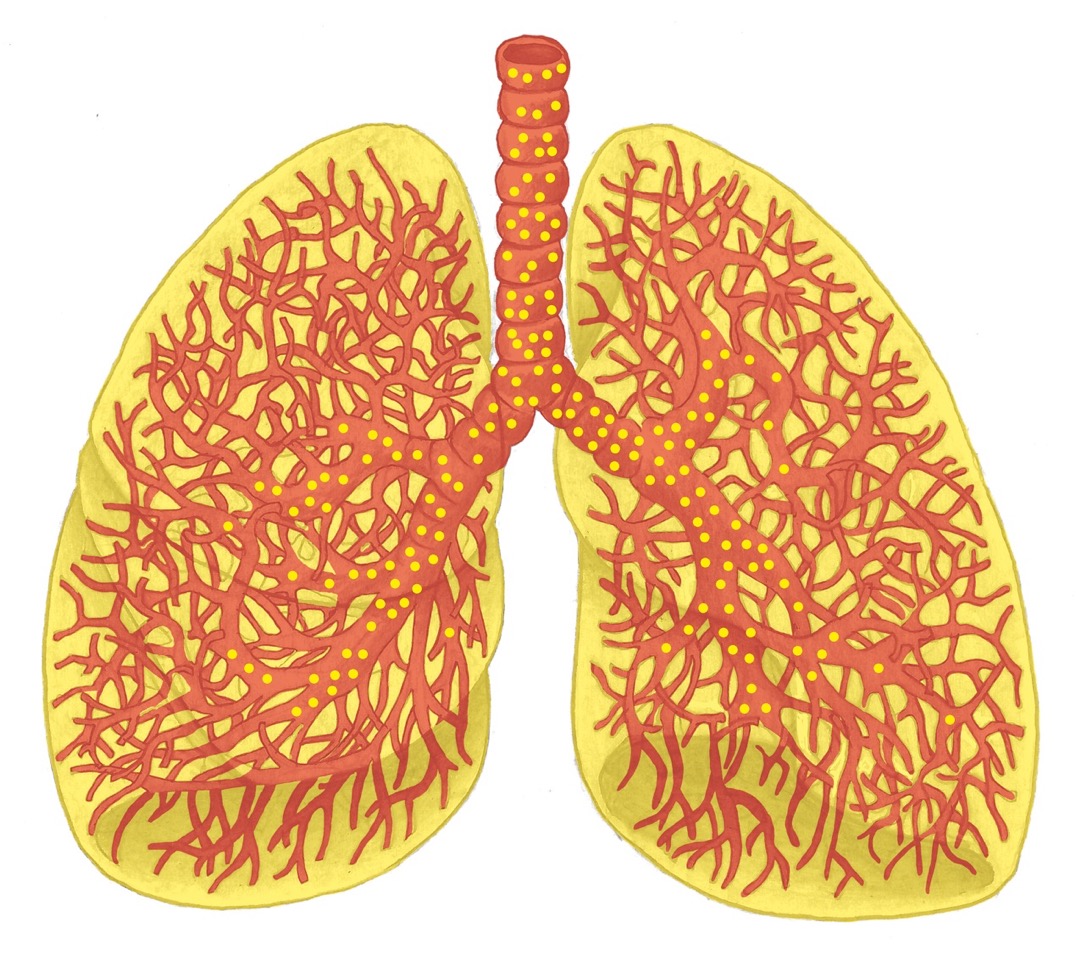 Tumor at the Bronchial Branch
22/2 heidenreich 3B
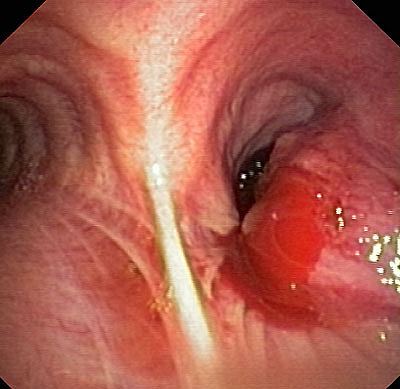 Tumor in the Trachea
22/2 heidenreich 3B
Man, bronchial
tubes diagnosed as sarcoidosis
18
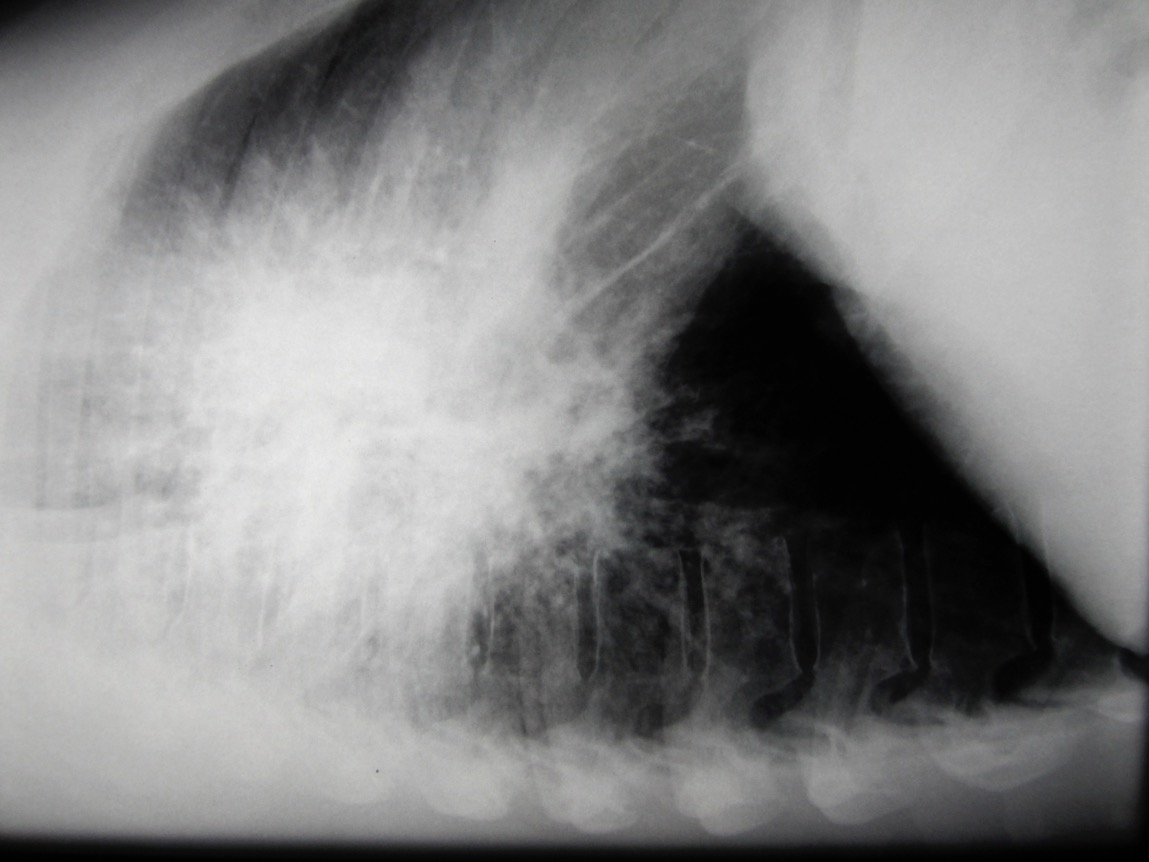 19
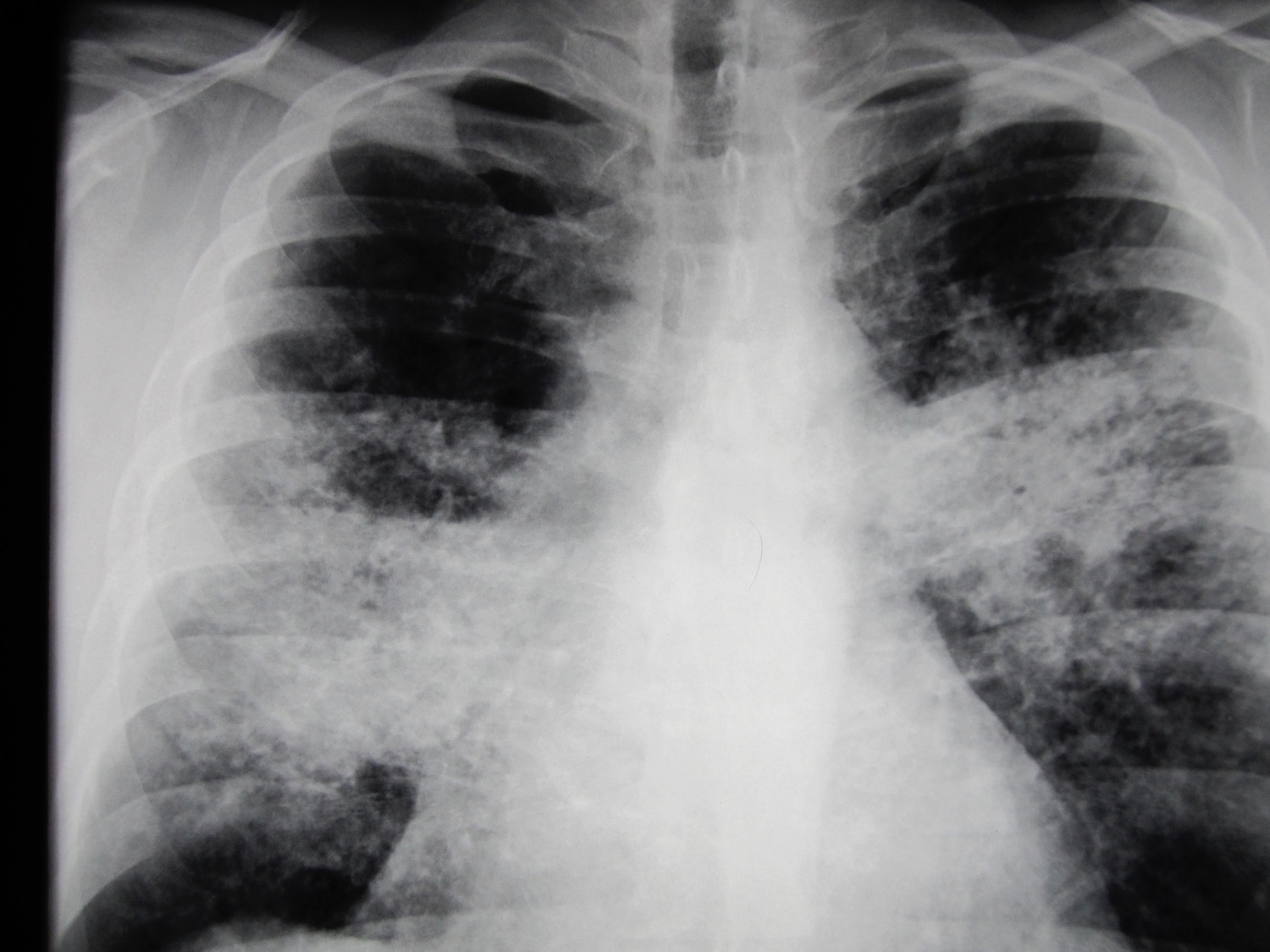 Lungenrundherd
22/2 heidenreich 3B
Orthodox Medicine, X-ray: “Suspected 
Sarcoidosis” Territorial-Fear Conflict Resolved